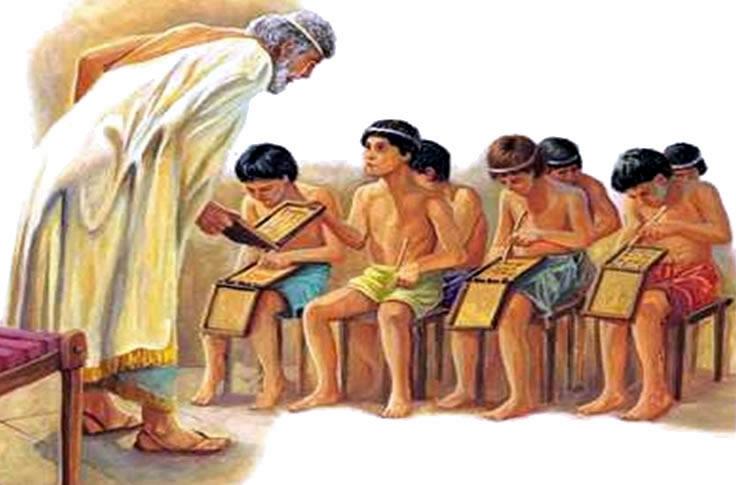 В афинских школах и гимнасиях
Учитель: С.А.Попов.
Проверка знаний
Как древние греки называли свою Родину? _________
Кто прятался на острове Крит в царском дворце? ____________
Кто автор поэмы «Одиссея» и «Иллиада»? ________
Главный бог в греческой мифологии? _______      
Объясните полис – это…? _____________________            
Как назывался греческий военный корабль? _________
Назовите высший орган власти в Афинах? __________
Рабы в Спарте – это…? _________               
Демократия – это…? _________________
 Как называлось главная площадь Афин? ________                 
 Назовите главный порт Афин? ________    
 Главный храм в Афинах? ____________ 
 Сколько дней проходили Олимпийские игры? ________  
 Назовите афинский район, где жили гончары? __________
(Эллада)
(Минотавр)
(Гомер)
(Зевс)
(Город-государство)
(Триера)
(Ареопаг)
(Илоты)
(Власть народа)
(Агора)
(Пирей)
(Парфенон)
(5 дней)
(Керамик)
Критерии оценок: 1-5 баллов – «2»; 6-8 баллов – «3»; 9-11 балла – «4»; 12-14 баллов – «5»
Учитель: С.А.Попов.
План урока
1. Воспитание детей в афинских семьях.
2. Занятия в школе.
3. Посещение палестры.
4. В афинских гимнасиях.
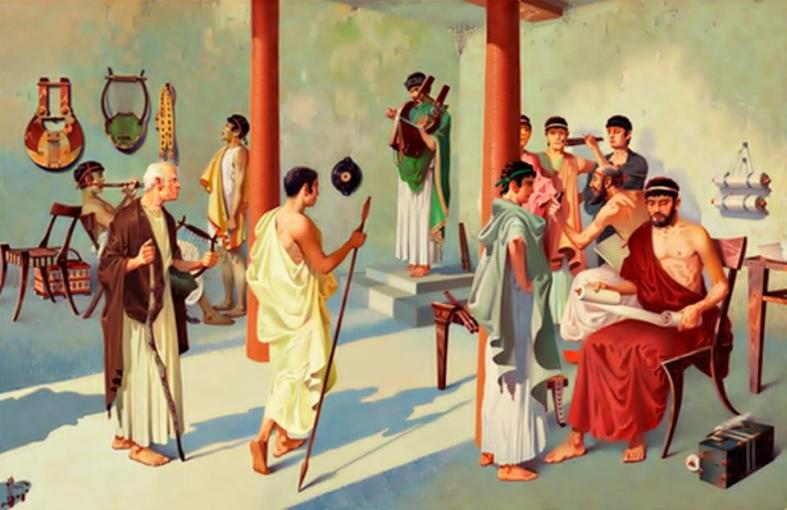 Учитель: С.А.Попов.
Воспитание детей в афинских семьях
До семи лет мальчик из зажиточной семьи, кроме игр, ничем не занимался. Он гонял обруч или мяч, строил домики из глины, лепил из воска фигурки людей и животных.
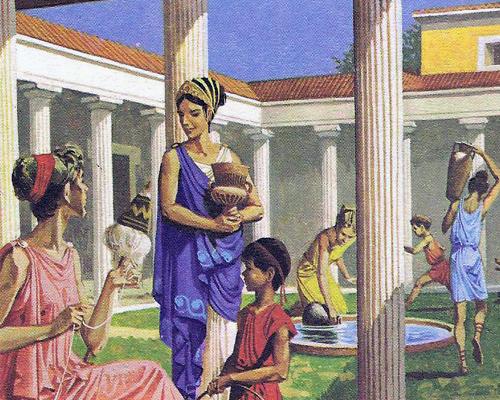 Учитель: С.А.Попов.
Воспитание детей в афинских семьях
С 7 лет мальчики начинали посещать школу. Девочек мамы учили дочку грамоте, пению, танцам, вышивать, прясть, вести домашнее хозяйство. Для девочек школ не было.
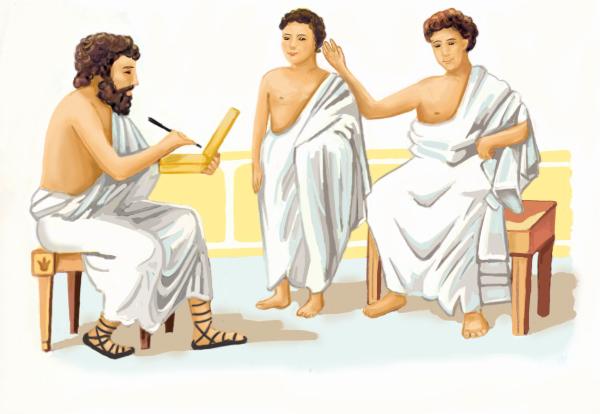 Учитель: С.А.Попов.
Воспитание детей в афинских семьях
В семь лет мальчика передавали педагогу. Педагог ежедневно водил ребенка в школу, нес его письменные принадлежности и музыкальные инструменты.
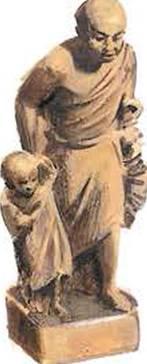 Педагог  по - гречески «сопровождающий ребёнка».
Учитель: С.А.Попов.
Воспитание детей в афинских семьях
Дома он обучал его хорошим манерам - ничего не брать самому за столом, не класть нога на ногу, громко не смеяться, при появлении старших вставать.
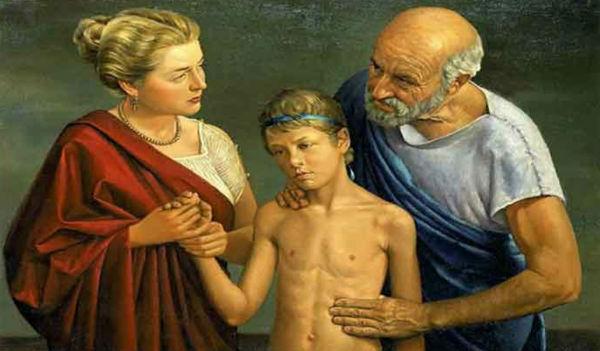 Учитель: С.А.Попов.
Воспитание детей в афинских семьях
Педагог был рабом, состарившимся или увечным и потому непригодным ни для какой другой работы. Нередко педагог даже плохо говорил по-гречески, был ворчлив, а чуть что не по нём, хватался за розгу.
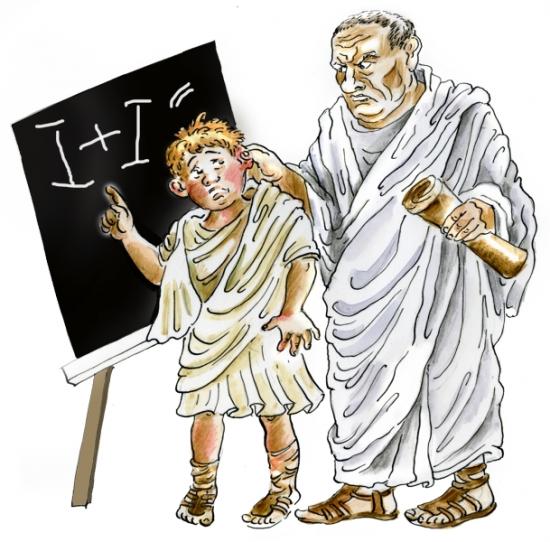 Учитель: С.А.Попов.
Занятия в школе
В рассветный час все городские и сельские мальчики спешат в школу. Заглянем в одну из них.
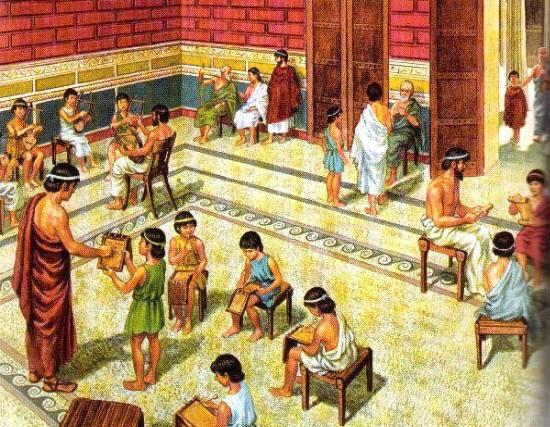 Учитель: С.А.Попов.
Занятия в школе
Учитель с плёткой из бычьего хвоста диктует текст: «Невежда - самое дикое из существ на земле». Эти слова младшие школьники выводят на дощечках, натёртых воском. 
      Буквы выдавливают острым концом металлической или костяной палочки. Называется она стиль. Другим, плоским концом стиля затирают написанное, если допущена ошибка. Старшие ученики пользуются папирусом и тростниковым пером.
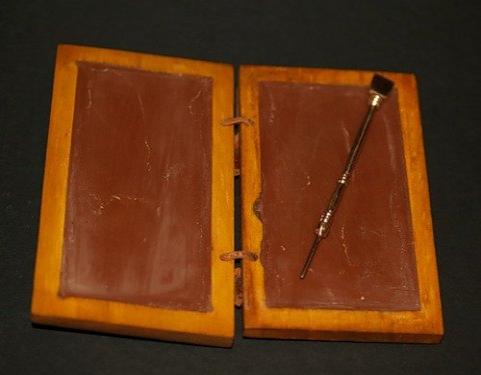 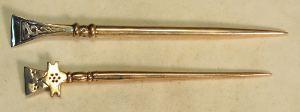 Диптих – деревянная дощечка покрытая воском
      Стиль – палочка для письма
Учитель: С.А.Попов.
Занятия в школе
В школах учили читать и писать, считать, рисовать. Прививали любовь к стихам Гомера и других поэтов. 
      В Греции встречались люди, гордившиеся тем, что выучили в школе наизусть «Илиаду» и «Одиссею». Дети овладевали игрой на флейте и других инструментах, искусством хорового пения. Афиняне утверждали, что без любви к музыке нельзя стать настоящим человеком.
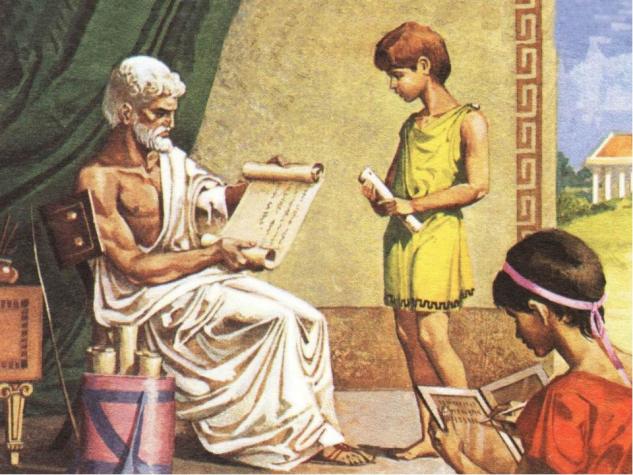 Учитель: С.А.Попов.
Занятия в школе
- Каникулы были весной.
- Отдыхали также в годовщины побед при Марафоне и Саламине.
- Не учились и в дни праздников, посвящённых греческим богам.
- Плата за обучение была невысока.
- Девочки в школах не учились.
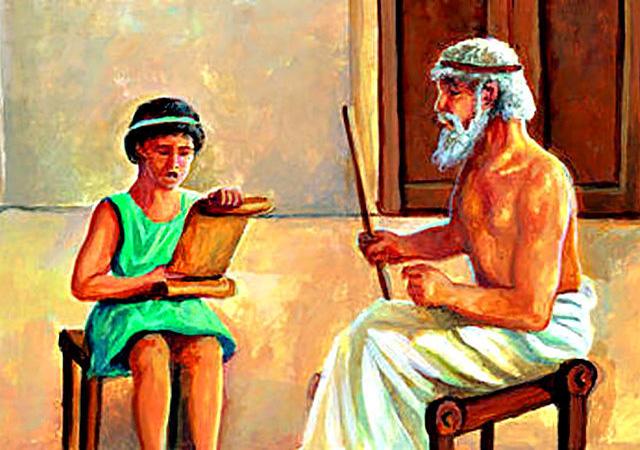 Учитель: С.А.Попов.
Занятия в школе
Изучаемые предметы
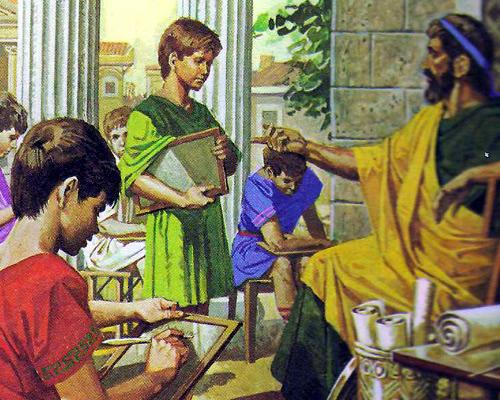 Учитель: С.А.Попов.
Занятия в школе
Греческий алфавит
Греки переняли алфавит у финикийцев. Они добавили гласные буквы. Многие народы  создавшие в последующие века свое письмо, использовали греческий алфавит; греческая азбука лежит в основе азбук: русской, английской, французской и т.д.
Финикийский алфавит
Греческий алфавит
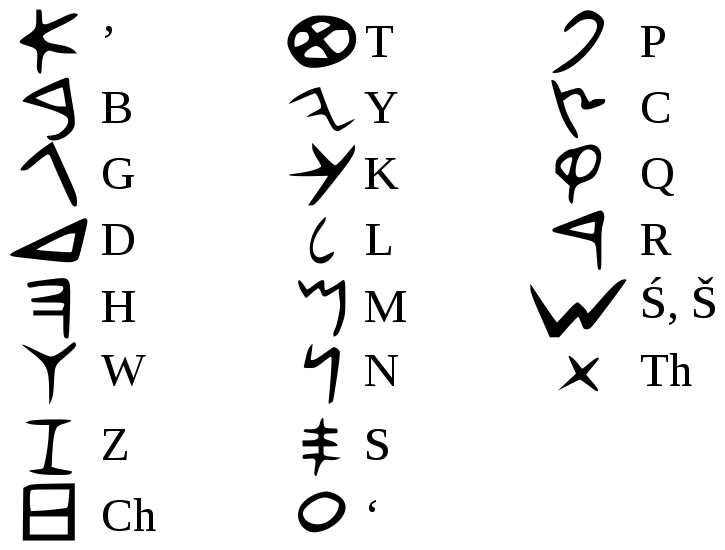 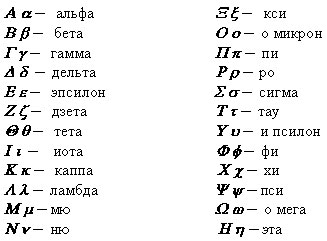 Учитель: С.А.Попов.
Посещение палестры
С  двенадцати  лет  мальчики начинали посещать ещё одну  школу - палестру.  Здесь они  занимались гимнастикой, борьбой, бегом, прыжками, метанием копья и диска.
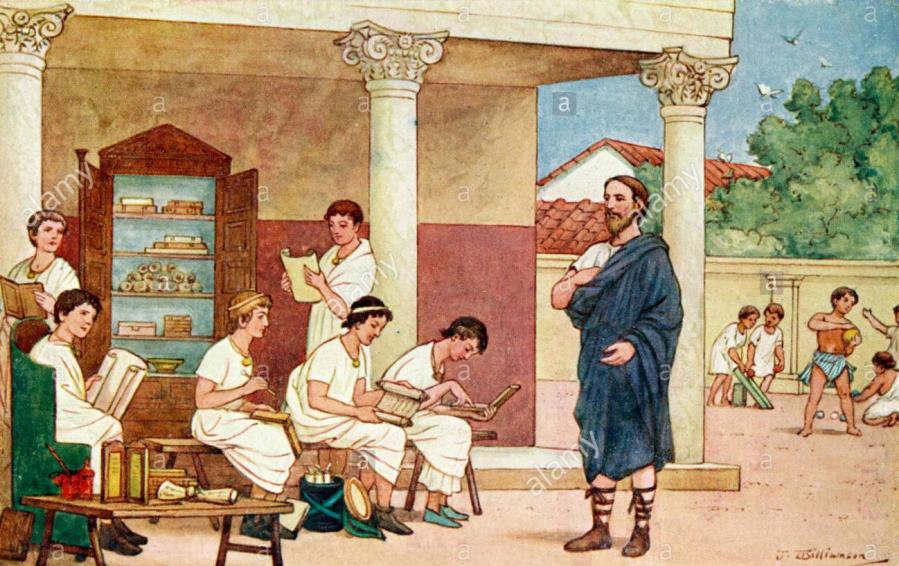 Учитель: С.А.Попов.
Посещение палестры
В хорошую погоду тренировались под открытым небом в обширном дворе, а в не под крышей портиков, окружавших этот двор.
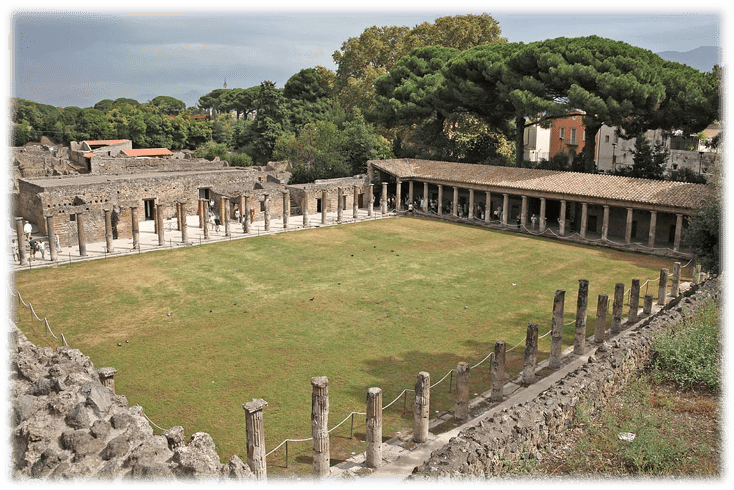 Палестра в г. Помпеи
Учитель: С.А.Попов.
Посещение палестры
Мальчики тренируются в борьбе. Выиграть может тот, кто ловок и силён. Побеждённым признают того, кто трижды коснётся телом земли. Строгий учитель с палкой в руке готов ударить любого нарушившего правила состязания. 
     Ожидает своей очереди следующая пара борцов. Они обильно льют масло на ладони и до блеска растирают им кожу. Все тренируются обнажёнными. После урока весёлой гурьбой побегут они смывать грязь и пот. При каждой палестре был колодец, фонтан, а иногда и баня.
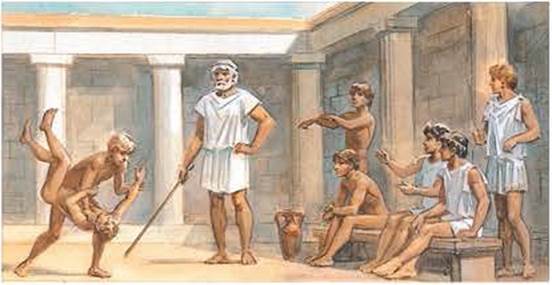 Учитель: С.А.Попов.
Посещение палестры
В палестрах стояли статуи атлетов работы великих греческих мастеров. Мирон сумел передать в скульптуре «Дискобол» ощущение движения. Кажется, через мгновение атлет распрямится и диск, брошенный с огромной силой, полетит вдаль. Скульптор  Поликлет показывает, каким должен быть каждый юноша: физически сильным, прекрасным, готовым к подвигу гражданином своего полиса.
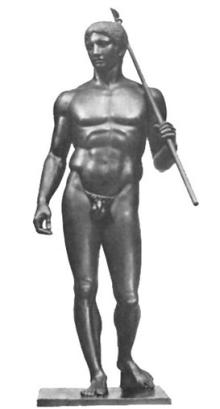 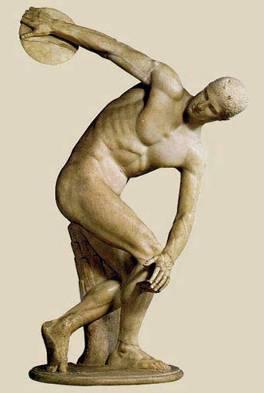 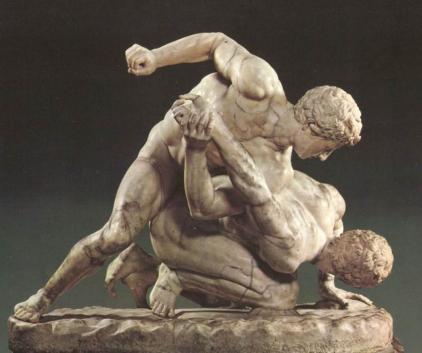 Скульптор Мирон
Дискобол
Поликлет
Копьеносец
Борцы
Учитель: С.А.Попов.
В афинских гимнасиях
Взрослые афиняне, желавшие продолжить занятия гимнастикой и пополнить свои знания, до старости посещали один из трёх гимнасиев.     
      Гимнасии располагались за городом среди зеленых деревьев и лугов. Они имели площадки для упражнений атлетов, бассейны, помещения для отдыха и бесед.
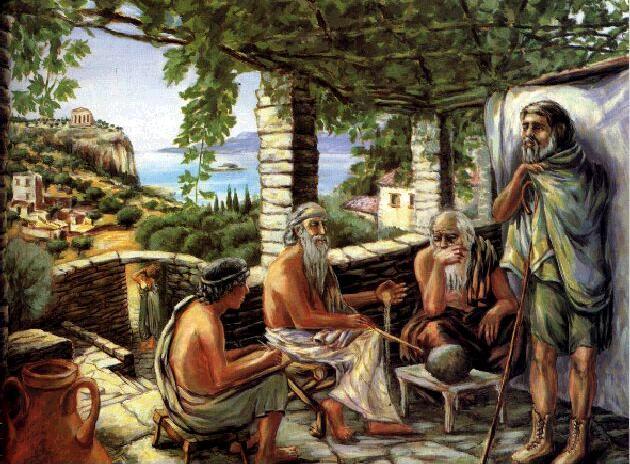 Учитель: С.А.Попов.
В афинских гимнасиях
В гимнасиях перед многочисленными слушателями выступали известные учёные. Они излагали свои взгляды на строение Вселенной, образцового государства.
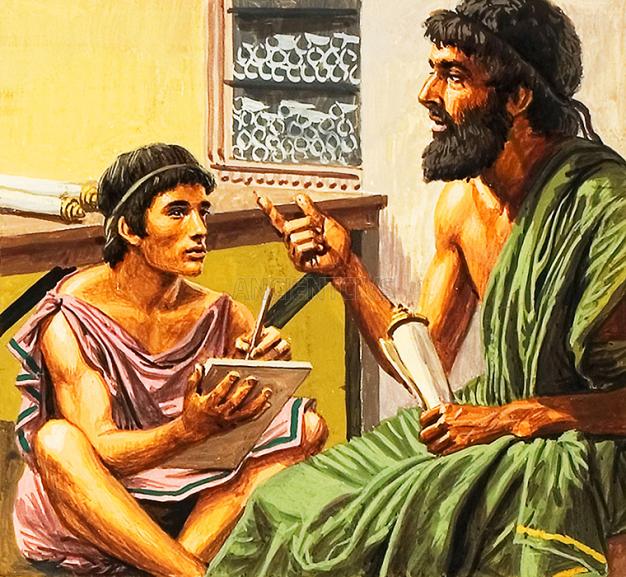 Учитель: С.А.Попов.
В афинских гимнасиях
В гимнасиях обучали красноречию - умению отстаивать своё мнение при выступлении в Народном собрании и судах.
Красноречие - умение красиво и правильно говорить.
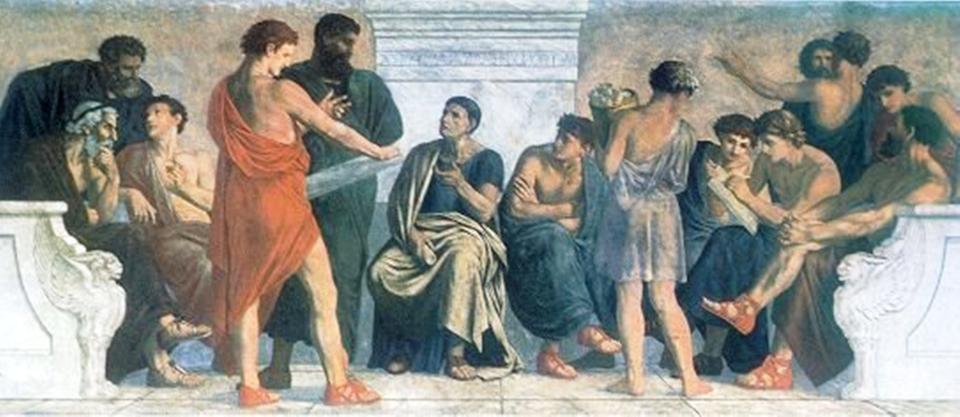 Учитель: С.А.Попов.
Философия - (с греческого любомудрие) наука о законах развития природы, общества, человека.  Зарождается в VII-VI вв. до н.э.
Фалес, Анаксимандр, Платон, Сократ…
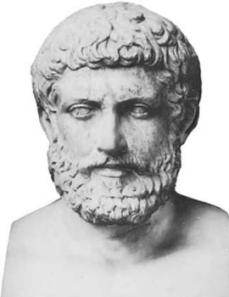 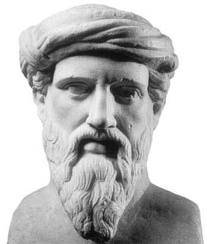 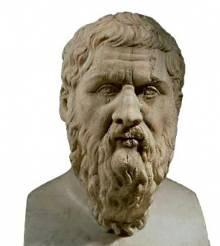 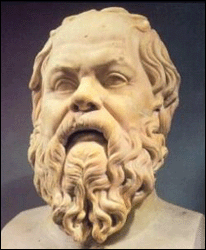 Учитель: С.А.Попов.
Математика. Тема: Задачи Пифагора
Пифагор доказал, что
- Сумма чётных чисел является чётной?
- Сумма чётного количества нечётных чисел чётная?
- Чётное число минус нечётное есть нечётное число?
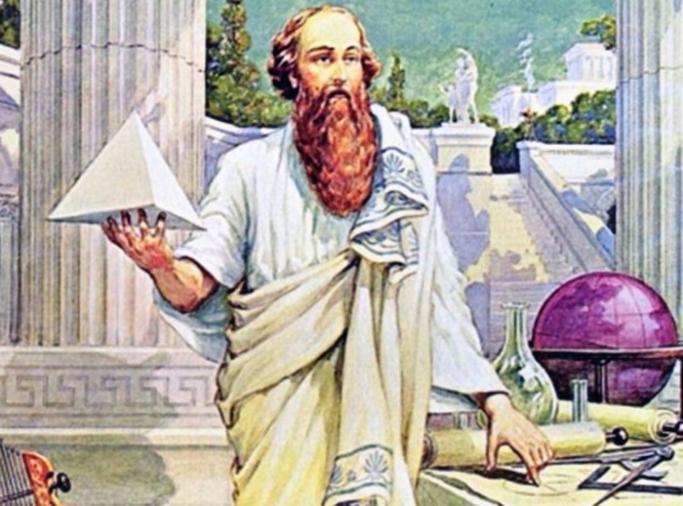 Пифагор
Учитель: С.А.Попов.
Литература
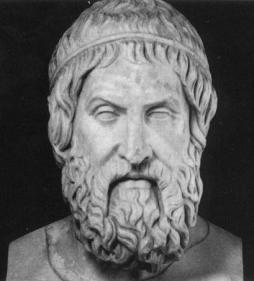 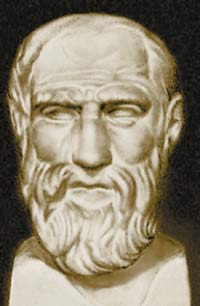 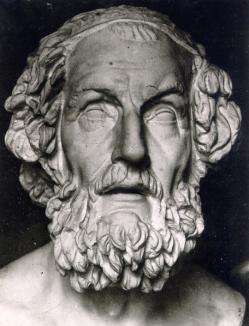 Софокл
Аристофан
Гомер
Учитель: С.А.Попов.
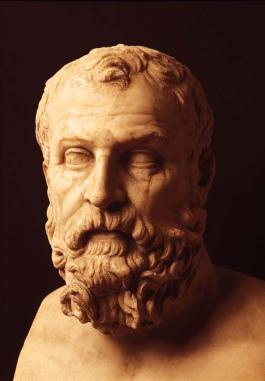 «Мать чёрная земля многострадальная,
С которой сбросил я позорные столбы,
Рабыня раньше, а теперь свободная,
На родину в Афины, в наш прекрасный град,
Вернул я многих на чужбину проданных.
Освободил и здесь на милой родине
Рабов дрожавших перед волею господ».
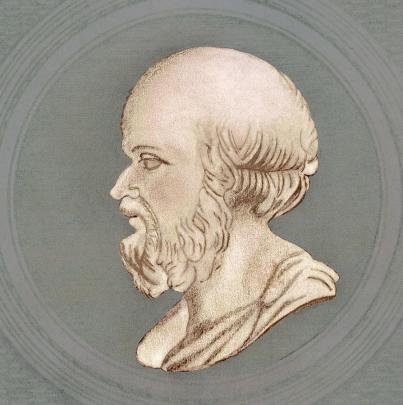 Солон
География
Эратосфен -
отец географии
Учитель: С.А.Попов.
Воспитание в Греции
Мальчика из богатой семьи по достижении семилетнего возраста поручали заботам особого раба - ___________. Тот должен был присматривать за ним, сопровождать в школу и нести его письменные принадлежности. В школе учили ___________ , __________ и ___________. Писали школьники на ________________________________. Для письма использовали _________. В школах учили также петь, играть на лире и флейте. Обучение в Греции было доступно практически всем слоям общества, так что большинство свободных людей здесь были образованными. В греческих юношах стремились воспитать ловкость, силу, выносливость. Поэтому, когда им исполнялось ___ лет, юноши, помимо обычной школы, начинали посещать - ____________. Там их учили _________,  Греческие девочки школ не посещали, для них главное - стать покорными жёнами и хорошими матерями.
педагога
читать
писать
считать
дощечках, натёртых воском
стиль
7
палестру
борьбе
Учитель: С.А.Попов.
- Стиль - металлическая или костяная палочка для письма.
- Палестра - школа, где занимались спортом.
- Гимнасий - место, где взрослые афиняне занимались науками, спортом.
- Красноречие - умение красиво говорить.
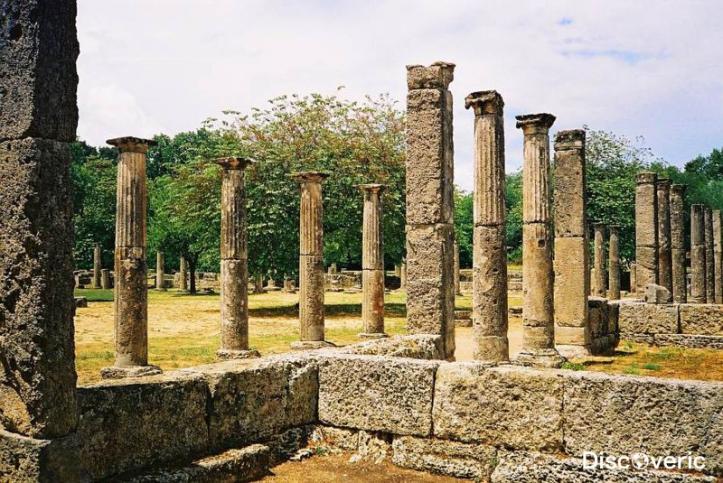 Учитель: С.А.Попов.
Домашнее задание: 

§ 38, вопросы на стр. 176.
Рефлексия
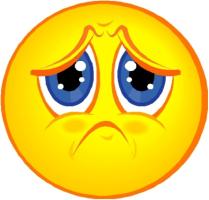 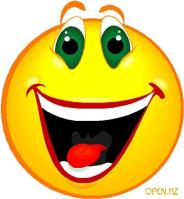 урок
понравился / не понравился
Спасибо за работу!
Учитель: С.А.Попов.